SOLUTION OF THE CUBIC SPLINE EXAMPLE IN PYTHON
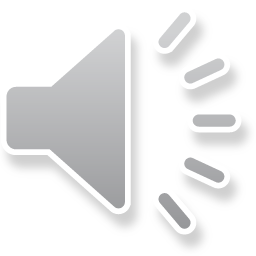 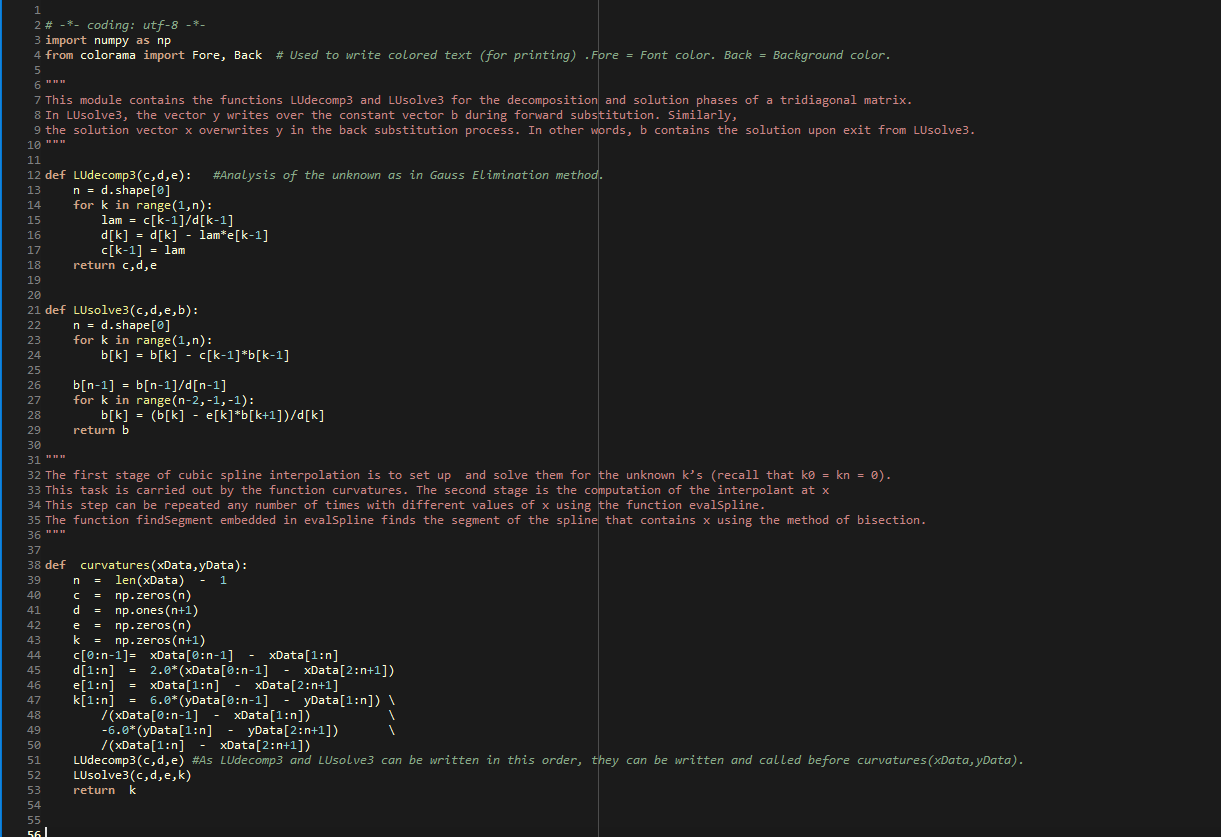 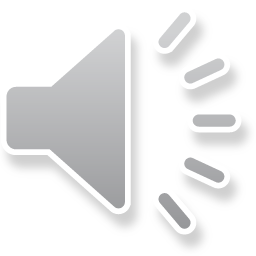 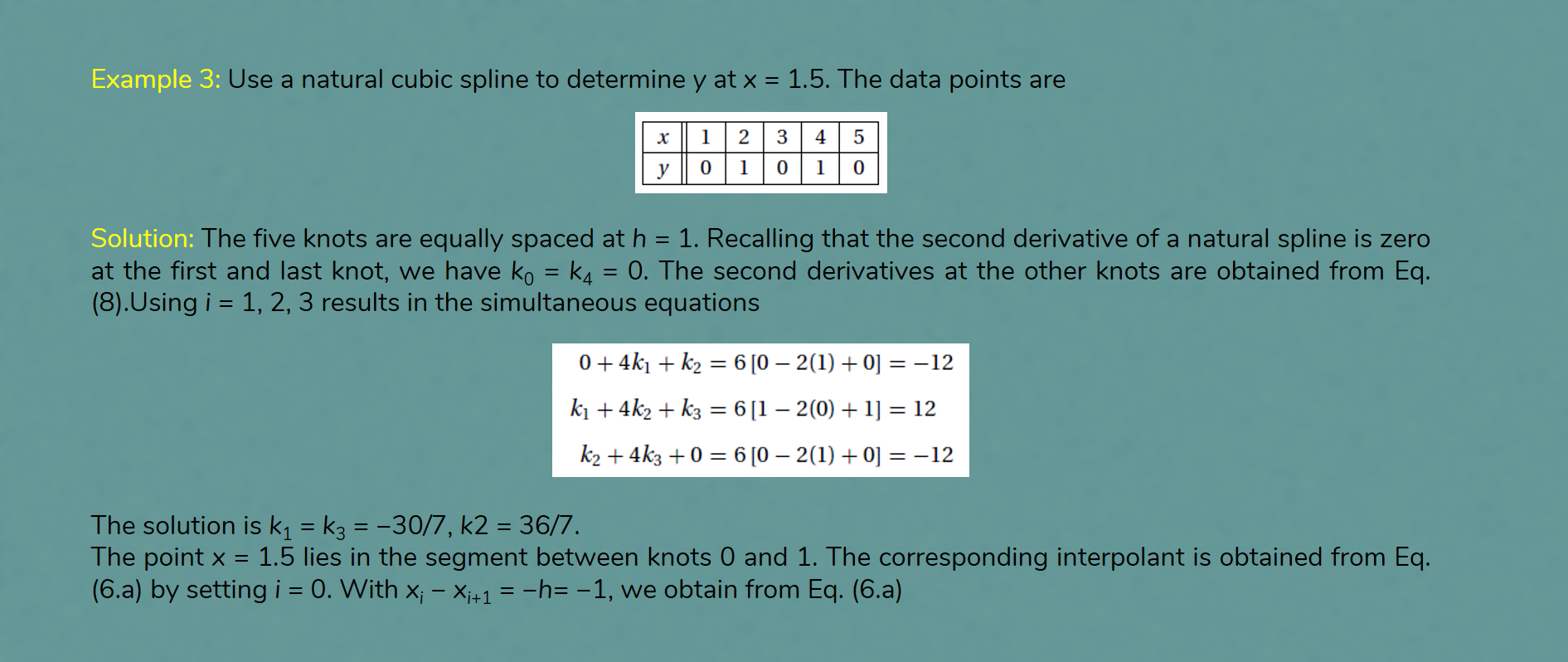 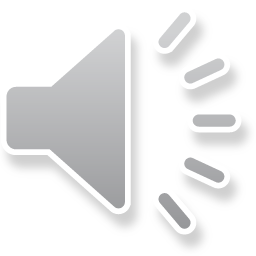 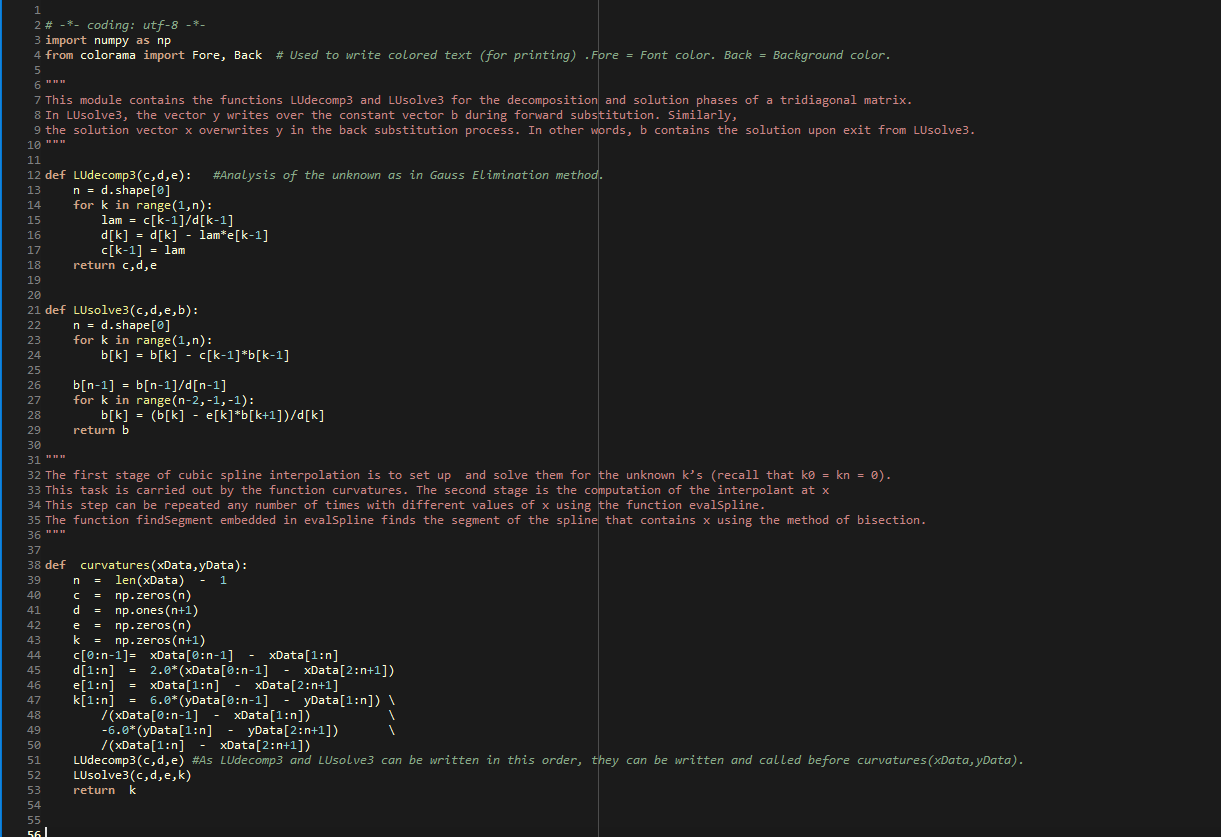 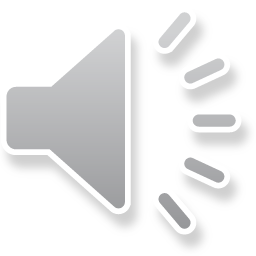 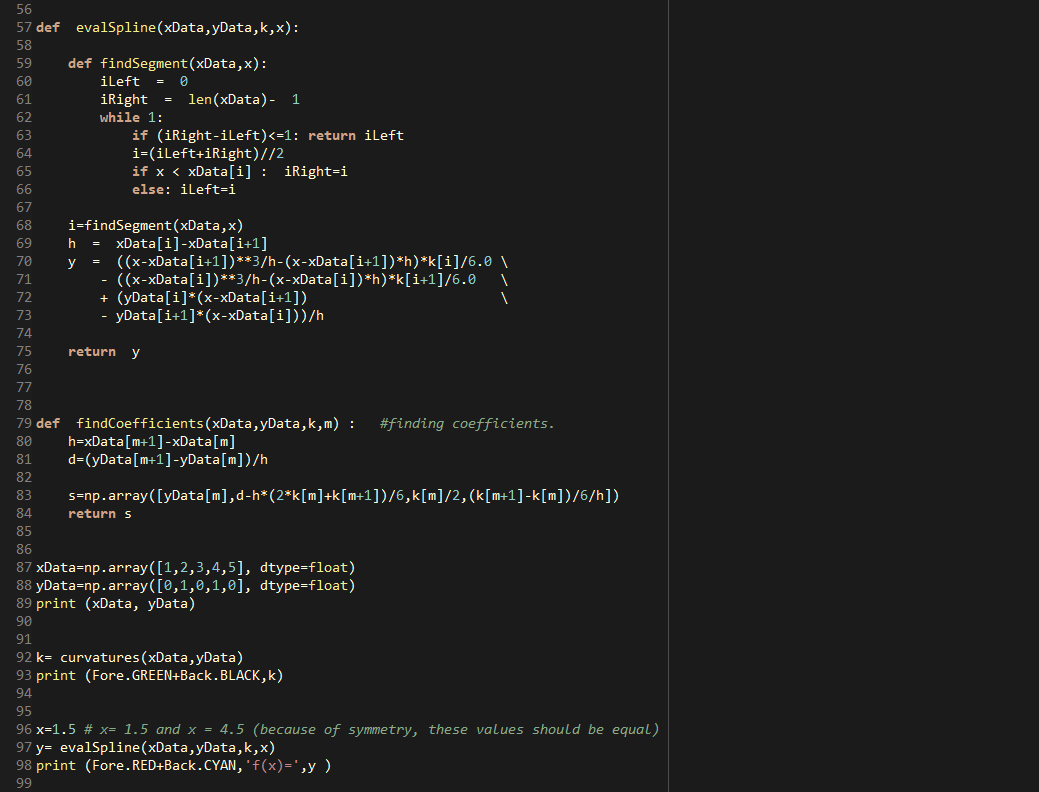 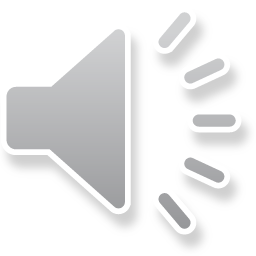 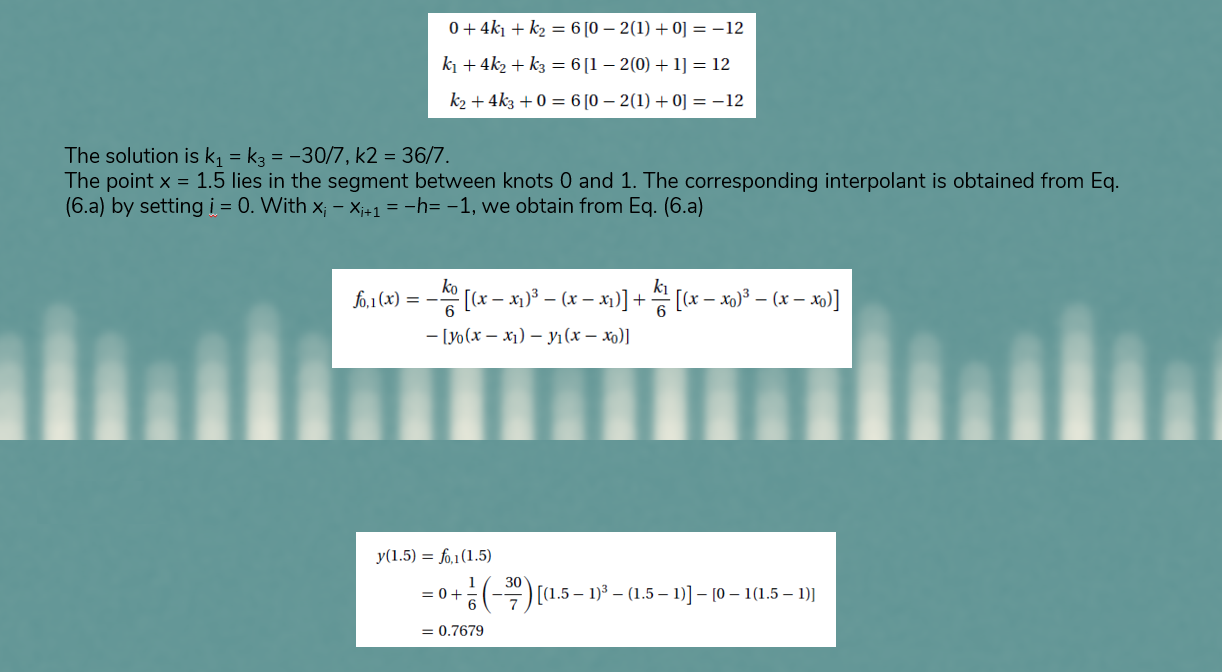 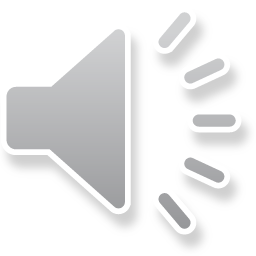 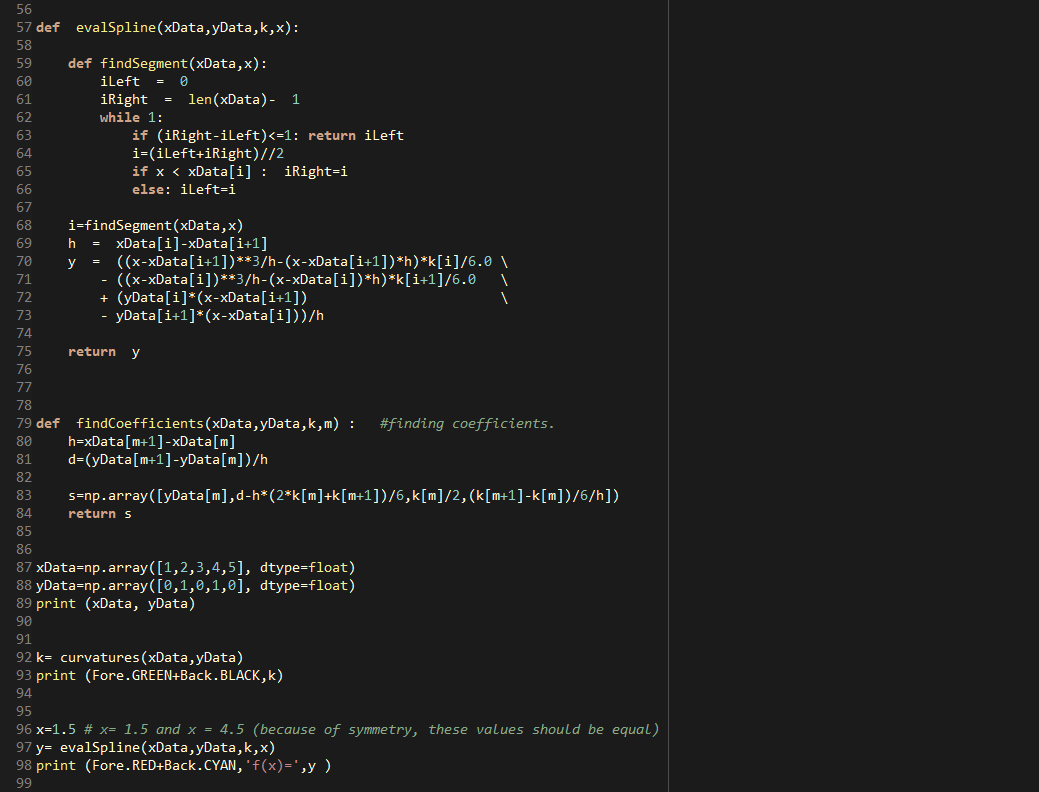 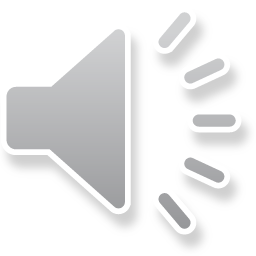